الوحدة الأولى
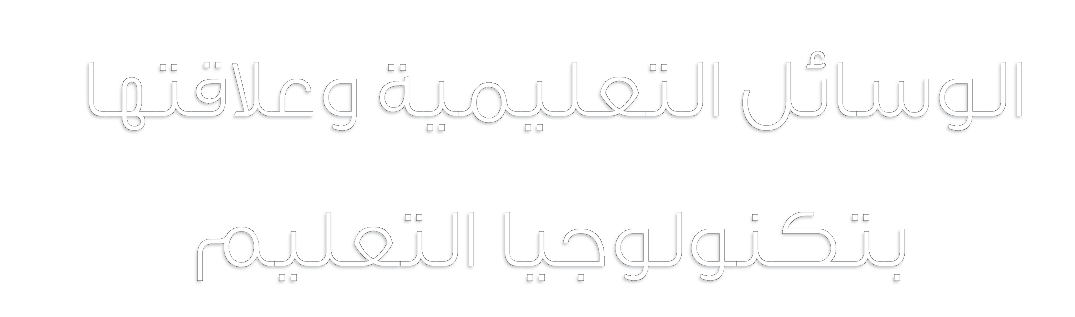 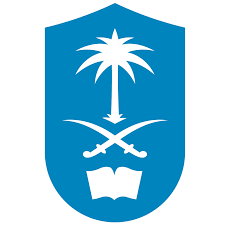 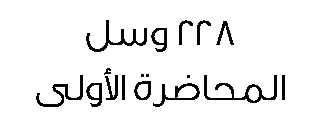 الفصل الأول: الوسائل التعليمية وعلاقتها بتكنولوجيا التعليم
الوسائل التعليمية في التربية الخاصة؟
لماذا الوسائل التعليمية في التربية الخاصة؟
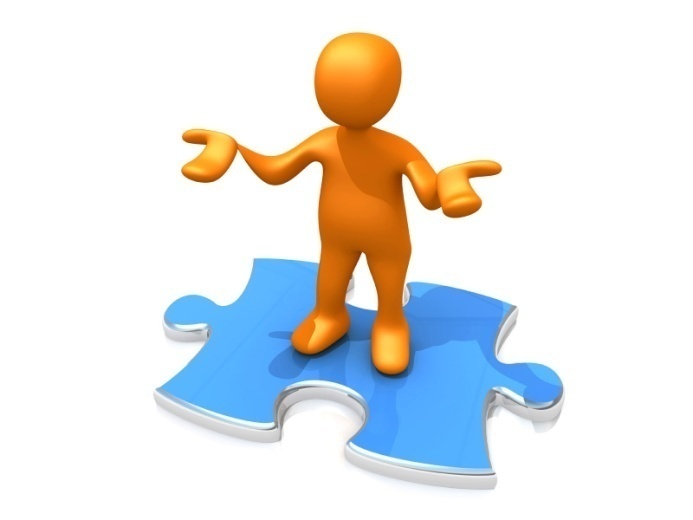 تهدف الوسائل إلى كفالة حق المتعلم في تعليم متميز طبقاً لاهتماماته وقدراته واحتياجاته الخاصة
2
مفهوم الوسائل التعليمية
الوسائل التعليمية
مفهوم الوسائل التعليمية:
   هي مجموعة الأجهزة التعليمية والأدوات و المواد وطرق عرضها التي يستخدمها المعلم أو المتعلم أو كلاهما في المواقف التعليمية بطريقة منظومية لتسهيل عملية التعليم والتعلم.
تعريف الوسيلة التعليمية في مجال التربية الخاصة:
هي كل ما يستخدمه معلم ذوي الاحتياجات الخاصة, أو متعلم من ذوي الاحتياجات الخاصة في المواقف التعليمية من أدوات و المواد والأجهزة التعليمية في المواقف التعليمية داخل بيئة الصف او خارجها بطريقة منظومية لنقل خبرات تعليمية (معرفية – مهارية – وجدانية ) بسهولة ويسر ووضوح مع الاقتصاد في الوقت والجهد والتكلفة.
فوائد استخدام الوسائل التعليمية لذوي الاحتياجات الخاصة
1- تساعد على تحقيق التعلم بجوانبه المختلفة المعرفية والمهارية والوجدانية.
الجانب المعرفي: تعمل على تسهيل توصيل وشرح المعلومة لذوي الاحتياجات الخاصة، أعطي مثال؟ (نوع الإعاقة، المادة التعليمية، الوسيلة المستخدمة)
الجانب الوجداني: مثل خفض التوتر والانفعالات من خلال إدخال البهجة والسرور، تعديل سلوك النشاط الزائد، تنمية ذوي الاحتياجات الخاصة اجتماعياً. أعطي أمثلة؟ 
الجانب المهاري: تعطي الوسائل أدوات التدريب اللازمة لإتقان مهارة معينة. أعطي مثال؟
فوائد استخدام الوسائل التعليمية لذوي الاحتياجات الخاصة
2- تساعد الوسائل التعليمية في التغلب على صعوبات تعلم موضوعات معينة مثل:
البعد المكاني
 البعد الزماني
بطء أو سرعة الحدث
خطورة الحدث
صغر أو كبر حجم الظاهرة أو الحدث.

3- تساعد الوسائل التعليمية في التدريب على أساليب التفكير العلمي السليم من خلال إتاحة فرصة التجريب والملاحظة.
أعطي أمثلة
فوائد استخدام الوسائل التعليمية لذوي الاحتياجات الخاصة
4- تساعد الوسائل التعليمية في توفير وقت وجهد المعلم، مثال؟ 

5- تساهم الوسائل التعليمية بشكل فعال في رفع مستوى تعلم الفئات الخاصة عند الاستعانة بها وفقا لطبيعة وخصائص هذه الفئات.

6- تساعد في تقديم اكبر كم ممكن من المعلومات في اقل وقت وبفاعلية اكثر مما يساعد في مواجهة مشكلة تضخم المقررات الدراسية.
معوقات استخدام الوسائل التعليمية في التربية الخاصة
عدم إلمام معلم التربية الخاصة باستخدام بعض الوسائل.
صعوبة الوسيلة التقنية او تعقيدها او احتواؤها على عناصر كثيرة ومتشابهة بحيث تسبب الخلط للمتعلم.
عدم جودة الوسيلة أو تعرضها المستمر للأعطال, وعدم إصلاحها أو صيانتها بشكل مستمر.
بعد الوسيلة التقنية عن أهداف الدرس أو أهداف الخطة التربوية الفردية .
وجود مشكلات أو أعاقات بدنية أو حسية أو ذهنية لدى الطلاب.
نشاط:
حددي هدف تعليمي .
حددي الفئة المستهدفة (من ذوي الاحتياجات الخاصة).
حددي الوسيلة التعليمية المناسبة لتحقيق الهدف,ولقدرات ذوي الاحتياجات الخاصة
9
مفهوم تكنولوجيا تعليم الفئات الخاصة
هي نظام تعليمي يضم مجموعة من المكونات المتداخلة (أجهزة, مواد تعليمية, قوى بشرية, استراتيجية، تقويم, نظرية وبحث, تصميم, انتاج) التي تؤثر بعضها في بعض والتي تعمل معاً لرفع فاعلية وكفاءة المواقف التعليمية المختلفة التي يتم تصميمها للفئات الخاصة بحيث ينتج عن ذلك حل لمشكلة أو عدة مشكلات تعليمية تواجه هذه الفئات.
ماعلاقة تكنولوجيا التعليم بالوسائل التعليمية
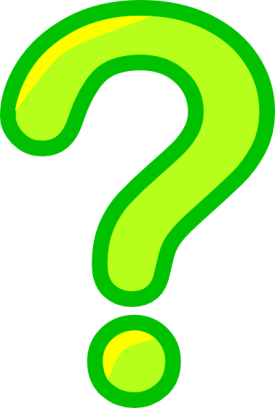 العلاقة بين الوسائل التعليمية وتكنولوجيا التعليم
تعتبر الوسائل التعليمية متمثلة في (أجهزة تعليمية والمواد التعليمية) من مكونات مجال تكنولوجيا التعليم.
أي أن الوسائل التعليمية تعد منظومة فرعية من منظومة تكنولوجيا التعليم
مكونات مجال تكنولوجيا التعليم
أهمية تكنولوجيا التعليم للفئات الخاصة
تؤدي تكنولوجيا التعليم الأدوار التالية في مجال تعليم ذوي الاحتياجات الخاصة:
إثراء التعليم
اقتصادية التعليم
استثارة اهتمام المتعلم وإشباع حاجته للتعلم.
زيادة خبرة التلميذ مما يجعله أكثر استعدادا للتعلم
اشتراك جميع حواس المتعلم
تحاشي الوقوع في اللفظية
تكوين مفاهيم سليمة
أهمية تكنولوجيا التعليم للفئات الخاصة
زيادة مشاركة المتعلم الإيجابية لاكتساب الخبرة
تنويع أساليب التعزيز التي تؤدي تثبيت الاستجابات الصحيحة.
تنويع أساليب التعليم لمواجهة الفروق الفردية لطلاب ذوي الاحتياجات الخاصة.
تعديل السلوك وتكوين الاتجاهات الجديدة
تسهيل مهمة المعلم في إيضاح المعلومة وتقريبها واختصار الوقت
تنمي مقدرة المتعلم على الملاحظة والتفكير والمقارنة.
مجالات تكنولوجيا تعليم الفئات الخاصة
وظائف تكنولوجيا التعليم لذوي الاحتياجات الخاصة
تساعد في تقديم المواد الجديدة، مثل استخدام...؟
تتيح فرصاً للتمرين، مثل استخدام...؟
تستخدم كحوافز للسلوك المرغوب فيه.
تنمي القدرات والمهارات الاجتماعية.
تطوير مهارات المتعلم للاعتماد على نفسه في مواجهة الحياة العملية.
معالجة الفروق الفردية، من خلال....؟
تعليم المتعلمين الانماط السلوكية المرغوب فيها.
توفير خبرات حسية مناسبة.
تشويق المتعلمين ذوي الاحتياجات الخاصة وزيادة دافعيتهم.
وظائف تكنولوجيا التعليم لذوي الاحتياجات الخاصة
تساعد على تكرار الخبرات والاحتكاك بين المتعلم وما يتعلمه احتكاكا مباشراً.
توفر مثيرات خارجية تعوض المتعلم ذوي الاحتياجات الخاصة عن الضعف في مثيرات الانتباه الداخلية عنده.
تحسين قدرة المتعلم ذي الاحتياجات الخاصة على التواصل.
تساعد على زيادة التحصيل وتكوين اتجاهات موجبة للمتعلمين ذي الاحتياجات الخاصة.
إكسابهم المهارات الاكاديمية اللازمة.
زيادة فرص العمل المتاحة أمام المتعلم وتدريبه.
متطلبات ذوي الاحتياجات الخاصة من تكنولوجيا التعليم
متطلبات ذوي الاحتياجات الخاصة من تكنولوجيا التعليم